[Insert facility name here.]
Falls Prevention ProgramUsed with permission
Learning Objectives
Identify the impact of falls on patients and the organization
Recall federal regulations and accrediting standards for falls prevention
Identify intrinsic and extrinsic factors for falls
Recognize the role of patient assessment in falls prevention efforts
Identify strategies to prevent patient falls
Falls Facts
One in three U.S. adults age 65 or older falls each year
10% of older adult falls occur in healthcare institutions
2% to 10% of hospital inpatients fall during a hospital stay
3
Risk to Patient
30% of inpatient falls result in injury
Most common serious injury sustained from a fall is hip fracture
An estimated one in five individuals who sustain a hip fracture die within a year of the injury.
Other potential complications include loss of confidence in mobility, reduced activity resulting in muscle weakening, and increased risk for falling again.
Risk to Facility
Fall injury treatment costs
Extended hospital stays
Insurance claims
Lawsuits
Joint Commission Standards
Joint Commission accreditation standards require facilities to:
Assess the patient’s risk for falls 
Implement interventions to reduce falls based on the patient’s assessed risk
Evaluate the effectiveness of all falls reduction activities
CMS Requirements
The Centers for Medicare and Medicaid Services (CMS) requires facilities to provide care within a safe setting.
CMS Rule on Hospital-Acquired Conditions
Hospital-acquired conditions are those considered by CMS to be reasonably preventable with the implementation of evidence-based guidelines.
Effective October 2008, CMS no longer reimburses hospitals to treat injuries from falls sustained in the hospital if the fall could have been prevented during the Medicare beneficiary’s stay.
Defining Fall, Fall with Harm, and Near Fall
Definitions are needed for consistent collection and comparison of data.
Provides staff guidance for reporting
Allows comparison to internal and external benchmarks
Fall—[insert facility definition of fall]
Fall with harm—[insert facility definition of fall with harm]
Near fall—[insert definition of near fall]
Current Falls Rate and Goal
[Insert data for facility’s current falls rates by unit, time of day, injury severity, etc., if available] 
[Insert facility’s target falls rates]
Why Do People Fall?
Multiple factors combine to create risk for falling.
Intrinsic factors are related to the patient’s physical, mental, and cognitive condition.
Extrinsic factors are related to the patient’s environment.
Intrinsic Factors
Age greater than 65
History of falls
Incontinence or urinary frequency or urgency
Lower-extremity weakness 
Gait and balance deficits 
Use of tranquilizers, sedative-hypnotic drugs, or antihypertensive drugs 
Use of four or more prescription drugs 
Postural or orthostatic hypotension 
Reduced visual acuity 
Slow darkness adaptation 
Loss of hearing
Perceptual changes 
Neuropathy
Proprioceptive dysfunction 
Degenerative disorders of the spine
Functional impairment (e.g., inability to perform basic activities of daily living) 
Changes in mental status, including delirium, dementia, or depression 
Sundown syndrome
Foot disorders 
Poor impulse control
Belief that asking for help is inappropriate
Extrinsic Factors
Poorly designed bathrooms that do not include handrails or raised toilets 
Furniture such as tables, beds, and chairs that are on wheels
Flooring that is highly polished, wet, or covered with loose carpeting or rugs 
Ill-fitting or inappropriate shoes; long or loose clothing
Poorly maintained assistive devices (e.g., wheelchairs, support poles, trapezes)
Poor instruction on use of assistive devices
Time of day (increased risk during shift changes)
Prolonged length of stay
Bed in high position
Toilet in low position
Use of restraints
Full-length bedrails
Monochromatic color schemes or distracting colors
Distracting noises
Poor communication between staff, patient, and family
Poor staff training and education
Attachment to equipment such as heart monitors or intravenous lines
Results of Root Cause Analyses: Factors That Are Causing Falls
[Insert facility data describing results of root cause analyses on falls including most frequent intrinsic and extrinsic factors, if available]
What Can We Do to Prevent Falls?
Multiple interventions are needed: 
Thorough patient assessment 
Thorough environmental assessment
Medication review
Frequent rounding to assist with patients’ needs, including toileting
Reduced use of restraints
Proper use of technology to reduce falls risk
Effective education of patients and family members
Patient Assessment
Assessment performed: 
On admission
Routinely during a patient’s stay to reassess for falls risk
When a patient’s physical condition changes (e.g., after surgery, new medications given)
When a fall or near miss occurs
When transferred to a new unit
As required by state and federal regulation
Assessment Protocols
[Demonstrate facility’s falls assessment tools and protocols]
Environmental Rounds
Patient rooms should be evaluated and modified to meet the patient’s needs.
[Insert section of falls policy outlining staff responsibility to report and address environmental concerns (e.g., wet floors) if applicable]
Environmental Rounds, cont.
Ensure that floor-level night-lights do not create shadows and glare. 
Keep beds in their lowest position. 
Avoid using full-length bedrails (patients may attempt to climb over them). 
Use restraints only when all other interventions have proved to be insufficient.
Have patients wear slip-proof socks or appropriate shoes.
Ensure that patient clothing (e.g., long gowns) will not cause tripping.
Environmental Rounds, cont.
Maintain a quick response time for cleaning up spills, etc. 
Cordon off wet floors and construction areas. 
Use caution signs that are understandable to all visitors. Leave dry areas around wet floors when possible. 
Appropriately time the mopping or vacuuming of high-volume areas. 
Ensure that floors do not have glare and are not overwaxed.
Environmental Rounds, cont.
Ensure that showers, tubs, and bathroom floors are slip-proof.
Make sure furniture wheels (e.g., tables, chairs) are locked. 
Perform regular preventive maintenance on mobility aids (e.g., canes, walkers, wheelchairs, lifts). 
Remove furniture with sharp corners. 
Ensure that grab bars and wall rails are properly mounted.
Environmental Rounds, cont.
Keep floors uncluttered and remove low objects that could cause a patient to trip. 
Ensure that carpeting does not have bulges. 
Ensure that steps and grade changes are clearly identified. 
Minimize distracting noises.
Guard against icy walkways, construction hazards, and uneven surfaces.
Medication Review
Administration of these and some over-the-counter medications increases the risk of falling:
Antiarrhythmics
Antihypertensives
Diuretics
Laxatives
Neuroleptics
Nonsteroidal anti-inflammatory agents
Oral hypoglycemics and insulin
Psychotropics
Sedatives/hypnotics
Tricyclic antidepressants
Vasodilators
Medication Review
Risk is greatly magnified if patient is receiving four or more types of medication 
[Insert measures pharmacist is taking to inform physician of risk to patient]
Rounding to Assist with Patient Needs
Many patient falls occur when the patient does not have the assistance of nursing personnel.
Patients may be reluctant to call for assistance.
Solution: Routine rounding of patient rooms to check on patient needs.
During Visits to Patient Rooms
Offer toileting assistance.
Ask about pain levels and need for pain medication.
Reposition the patient in bed.
Ensure necessary items (e.g., tissue, telephone, water, call light, television remote control) are within reach.
Reduced Use of Restraints
Use of restraints can lead to physiologic deterioration (e.g., muscle weakness) and psychological effects (e.g., anger).
Federal laws require that patients be free from restraints if the restraints are not medically necessary.
[Insert facility’s restraint policy highlights]
Proper Use of Technology to Reduce Falls
Fall alarms, such as bed-exit alarms
Bedrails and high-low beds
Nurse call systems
Ambulation and transfer aids
Communicating Falls Risks
Failure to communicate a patient’s risk of falling is one of the root causes of falls-related sentinel events.
Falls are more likely to occur when staff members have not been apprised of a patient’s risk of falling.
Communicating Falls Risks, cont.
High-risk patients must be clearly identifiable.
Indicators in the medical record
Indicators on the patient’s bed or door or on a whiteboard in the patient’s room
Communicating Falls Risks, cont.
[Insert facility’s method for communicating falls risk during handoffs]
Educating Patients
Conduct face-to-face discussions about falls risks that patient can understand.
Explain general risk factors.
Explain the patient’s specific risk factors.
Explain that the patient should not be afraid to ask for help.
Teach the patient how to:
Use the call button, assistive devices, mobility aids, etc.
Transfer in and out of bed
Avoid falling (e.g., call for assistance), how to fall if unavoidable (e.g., lean against wall)
Not to move if he or she falls
Document all discussions.
Educating Family Members
Explain the patient’s risk for falling.
Provide education on use and maintenance of assistive devices, mobility aids, etc.
Manage family expectations for safety.
Express facility’s concern for safety.
Explain need to have the patient maintain as high a level of functioning as possible.
Document all discussions.
Training Patients to Use Medical Devices and Aids
[Insert information regarding usage and maintenance of medical devices and aids offered by facility]
If a Patient Falls . . .
Any staff member who finds a fallen patient should remain with and verbally reassure the patient and call for help
An assessment must be made to determine the extent of any injuries
If a Patient Falls, cont.
[Insert facility’s policy for responding to a fallen patient]
[Insert facility’s policy for communicating with families when a patient falls]
Reporting Falls: Documentation
Location of fall
Date and time of fall
Description of fall
Names of witnesses
Notification of patient’s family and physician
Description of any sustained injuries
Treatment provided to fallen patient
Intrinsic and extrinsic factors
Staffing levels
Equipment in use
Medications taken by patient
New intervention plan
Reporting Falls
[Insert facility policy highlights on reporting falls]
Conducting a Postfall Assessment
Behavior or functional changes as a result of fall
Factors that may have contributed to the fall
Review of underlying illnesses and problems
Review of medications
Evaluation of environmental conditions
Adjustments to the patient’s care plan
Conducting a Postfall Assessment, cont.
[Insert facility’s policy highlights for conducting a postfall assessment, including documentation and communication with the patient’s family and physician]
[Insert facility name] Falls Team
[Insert falls team goals (e.g., tracking effectiveness of interventions, consideration of staff feedback on falls policies)]
[Insert facility name] Falls Team Members
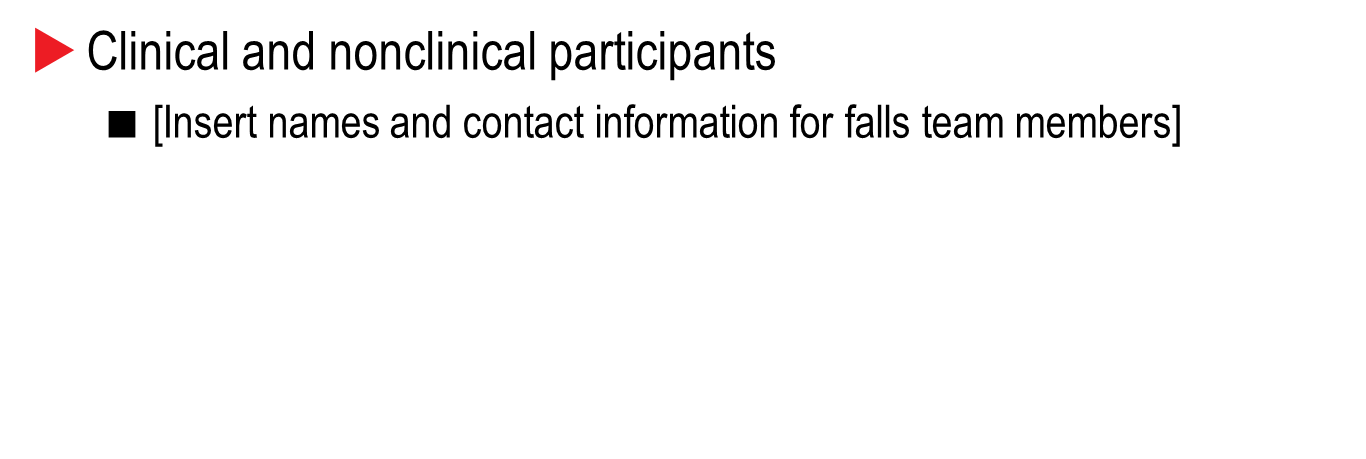 Questions?